Project meeting in Ostrava
25 – 31 January 2015
Czech Republic
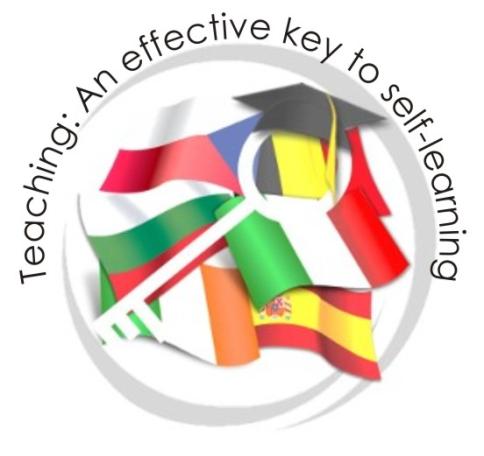 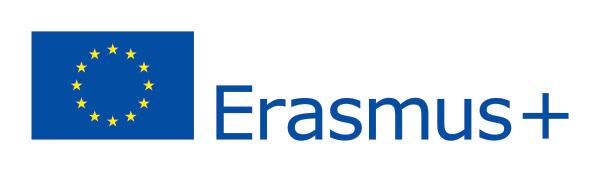 This project is funded by European Union.
Thursday
8 – 9:00       Joined breakfast in school canteen
9:15 – 10     Presentations of Fair-trade posters
10:15 – 11   International teams prepare interview
11:10 – 12   Writing the interview on the PC
12 – 14         Making video clips with the interviews
14 – 14:15   Official closing of the project meeting
14:15 – 15   Lunch
15 – 19         Free time, shopping centre etc.
Preparing the last breakfast at school
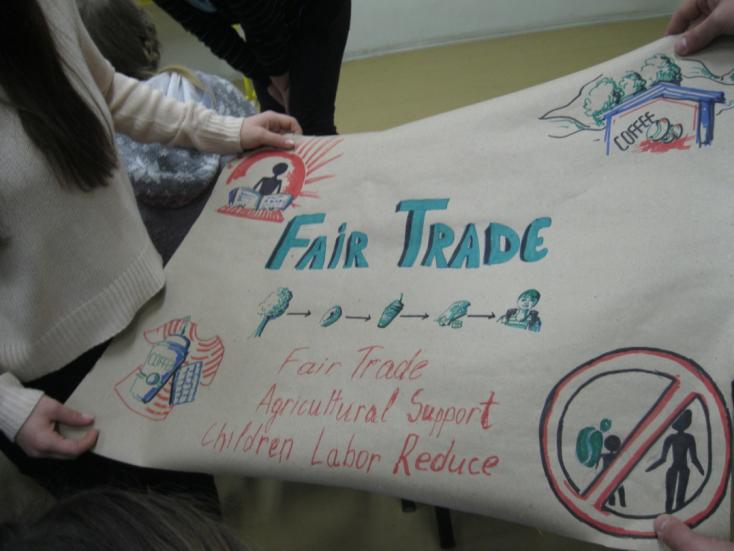 Getting ready for Fair-trade poster presentations
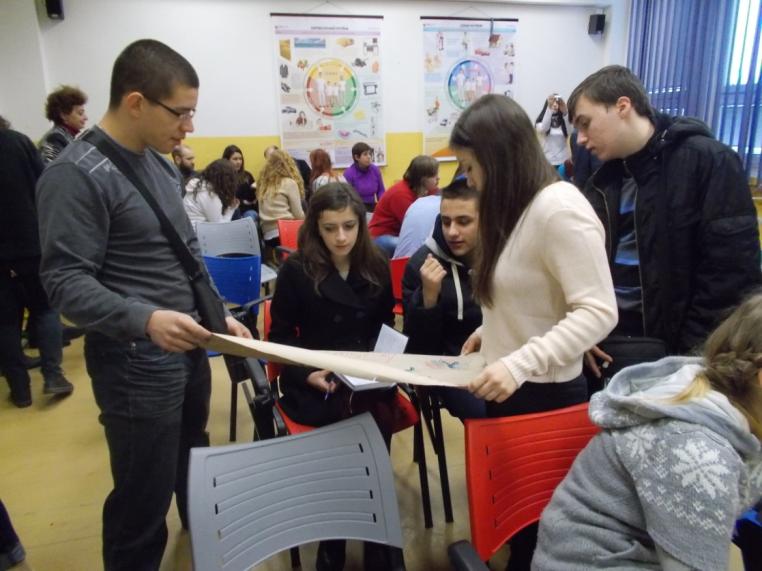 National teams prepare explanation of the main ideas of their posters so that the Czech project pupils can explain them to the their classmates on Fair-trade exhibition later.
Czech organizers of Fair trade activities
Czech Fair trade poster
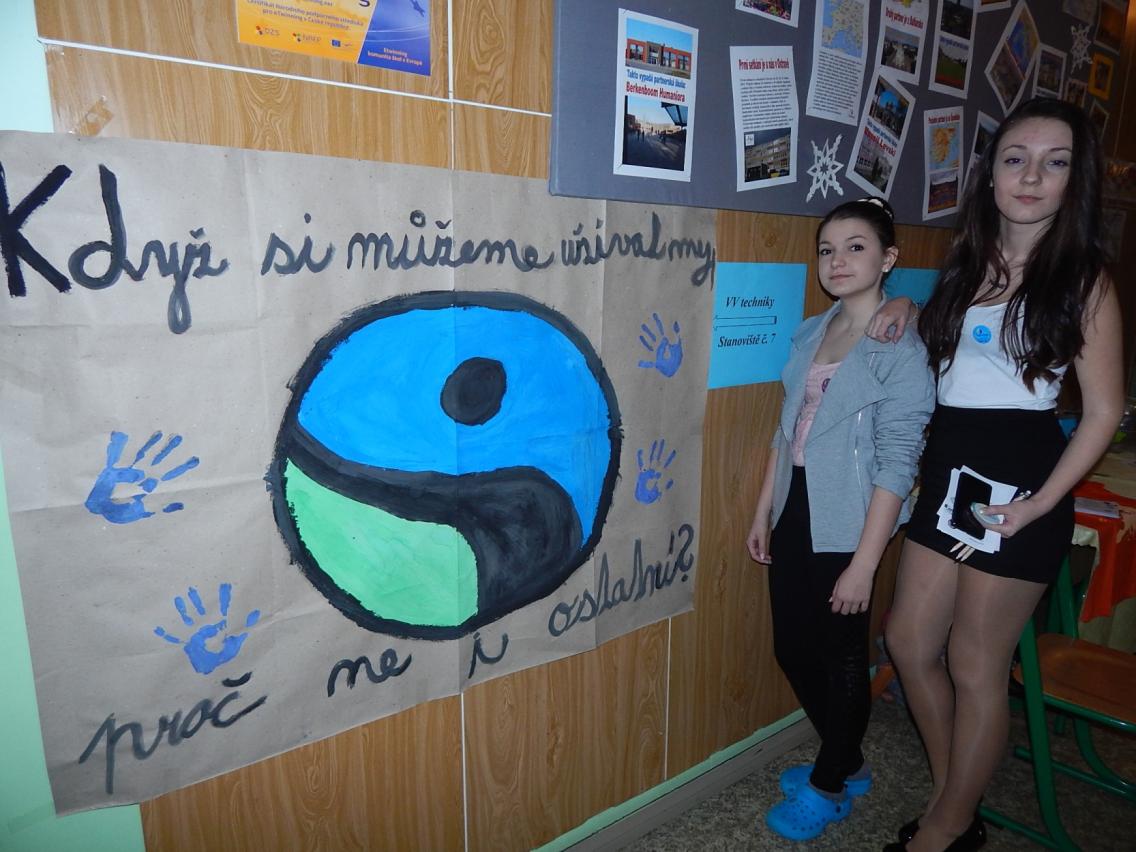 „If we can enjoy life why not the others, too?“
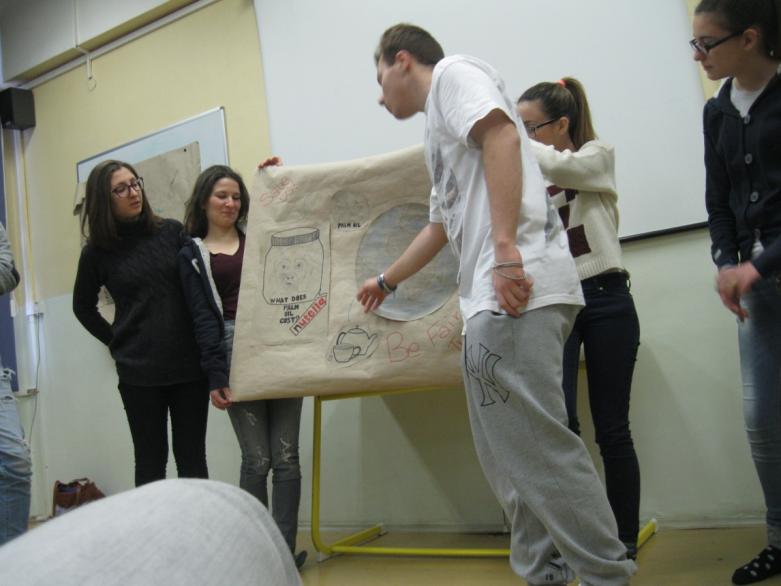 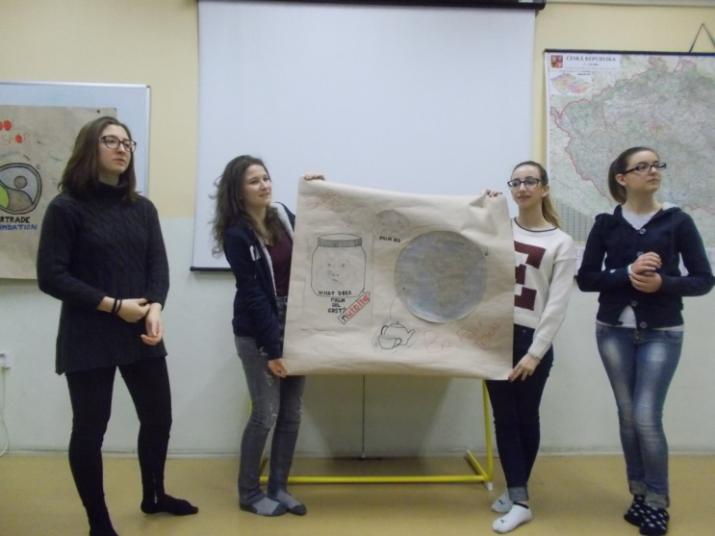 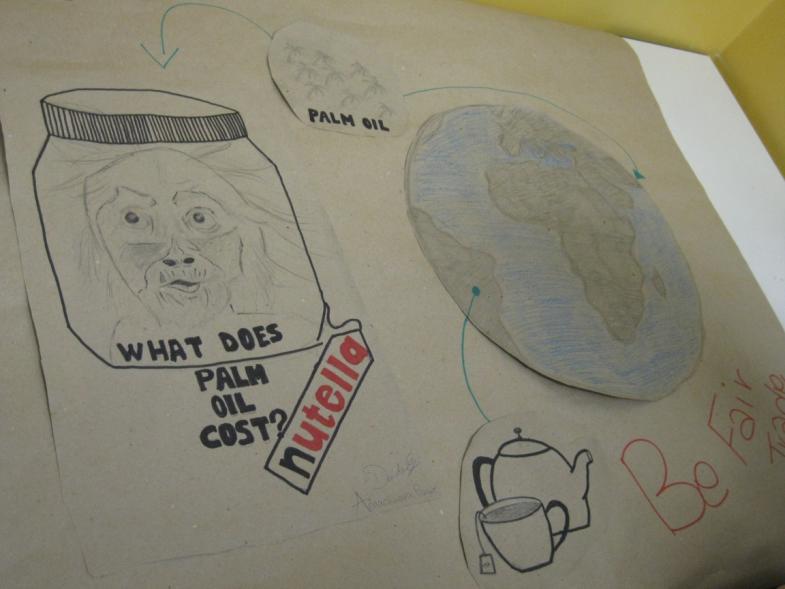 Italian poster
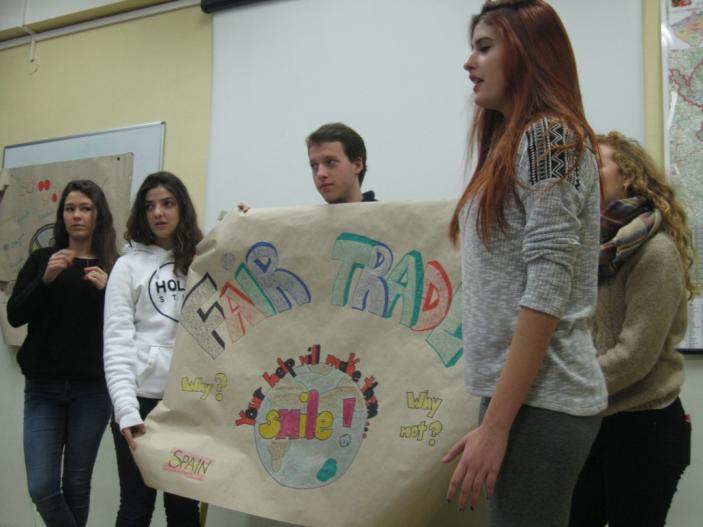 Spanish poster presentation
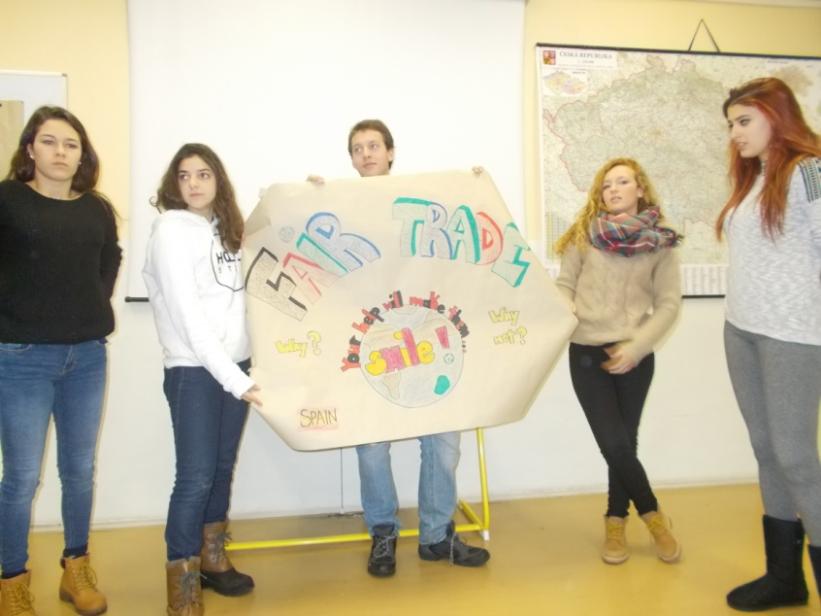 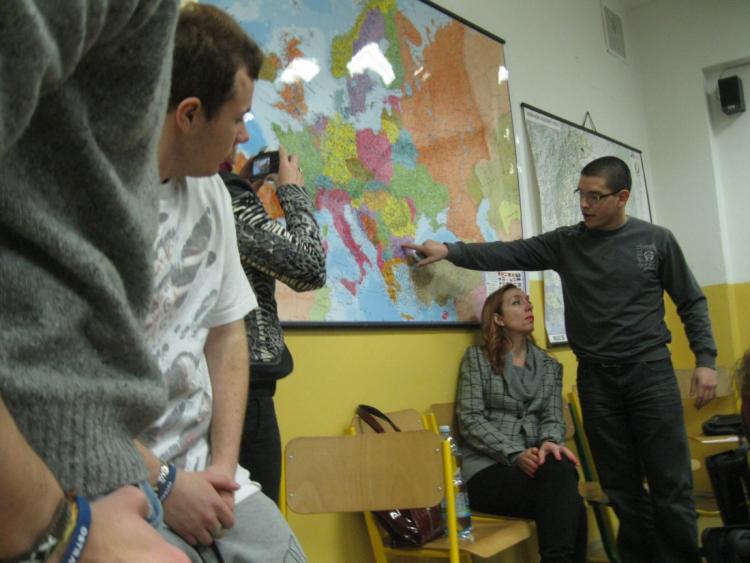 Bulgarian posterpresentation
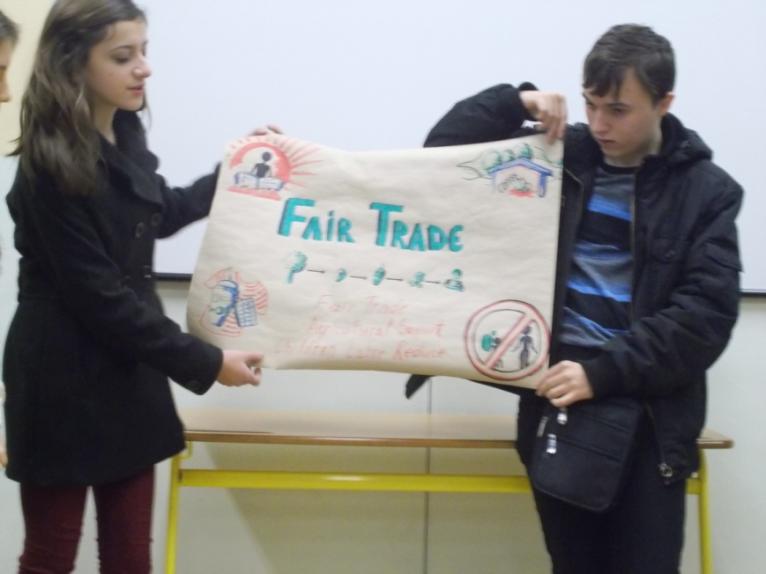 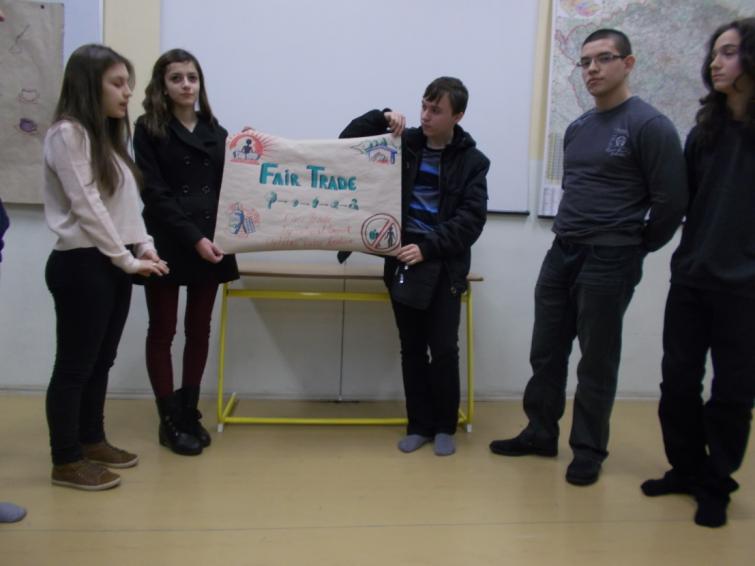 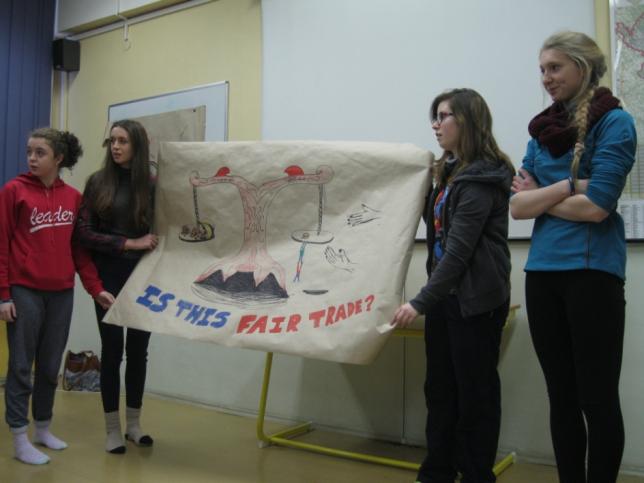 Irish posterpresentation
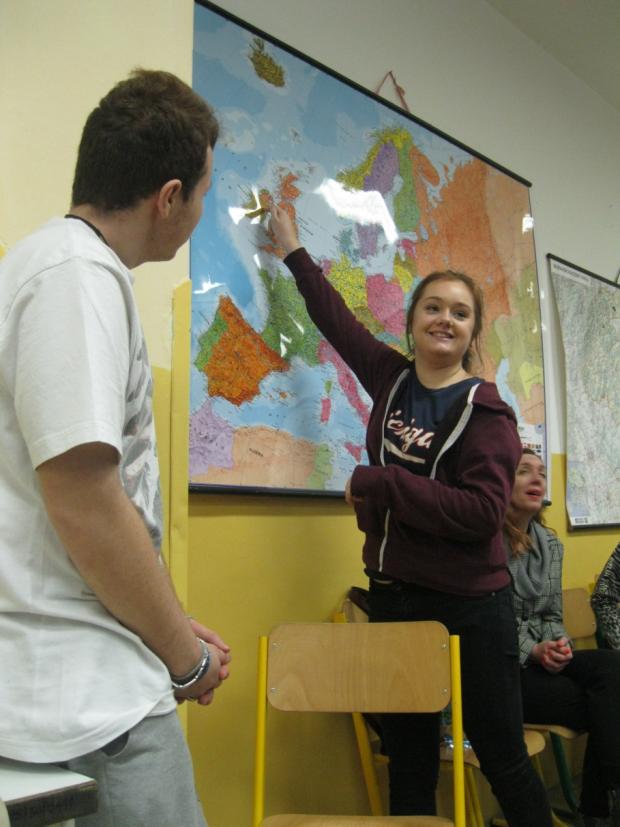 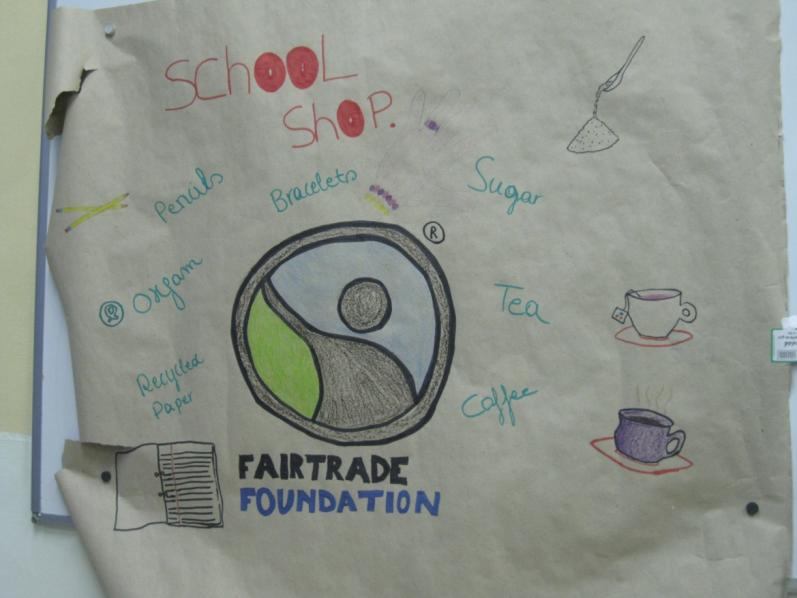 Belgium posterpresentation
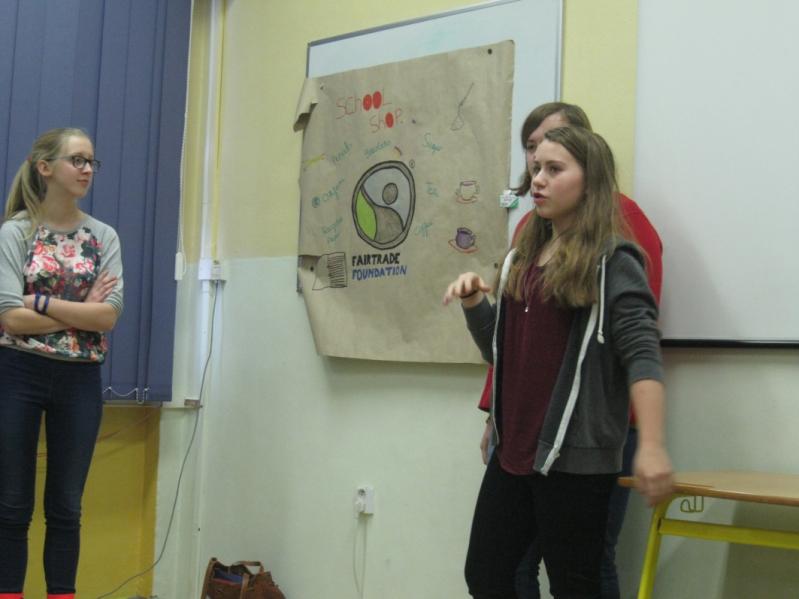 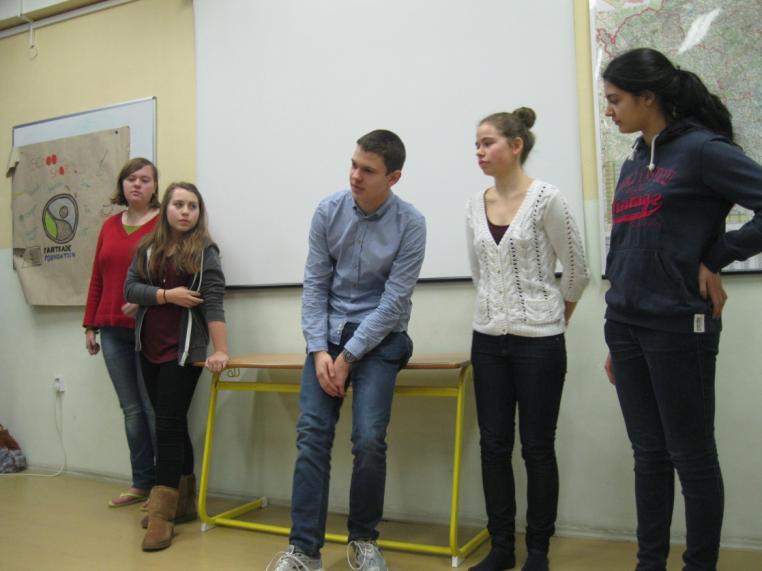 Fair-trade posters final exhibition
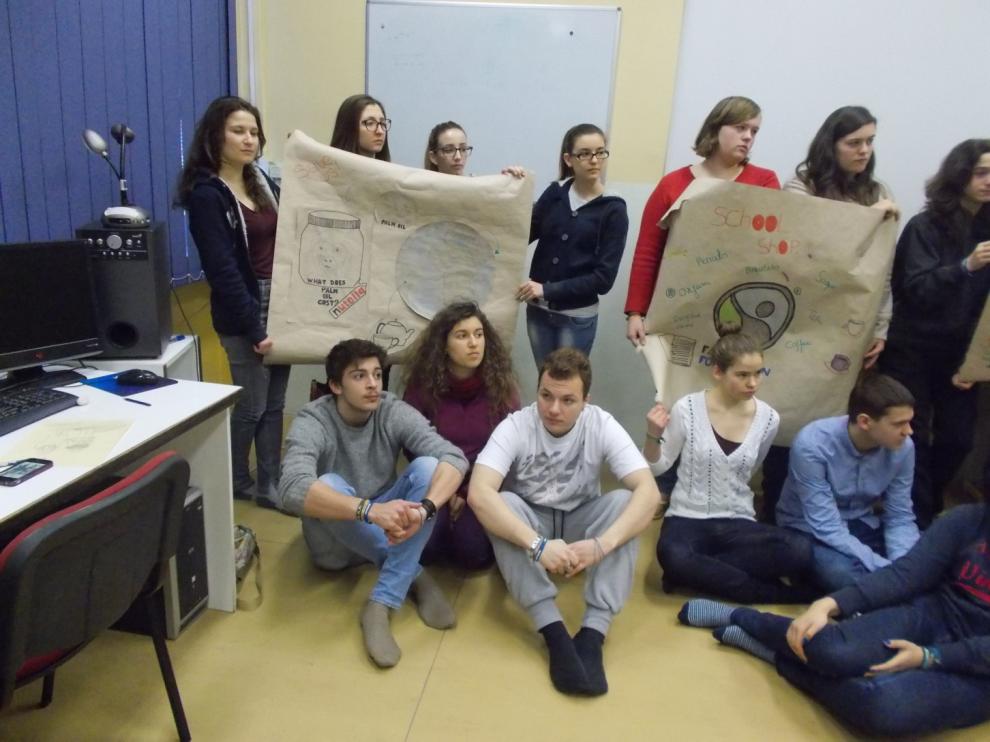 Fair-trade posters final exhibition
Students are working on their interview about the project meeting
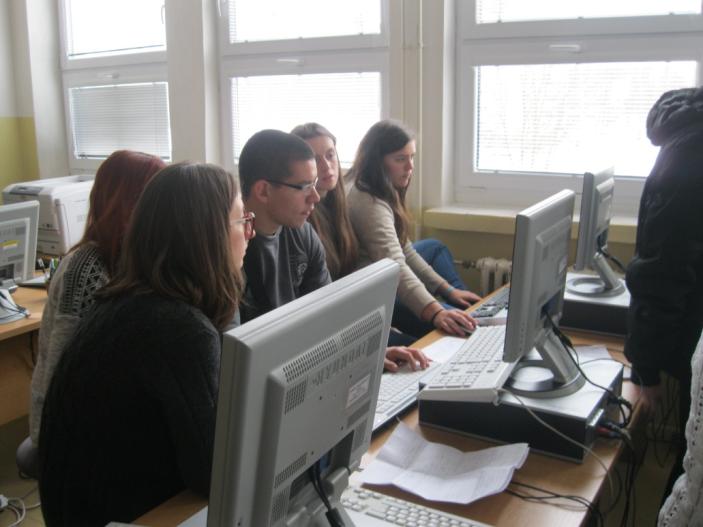 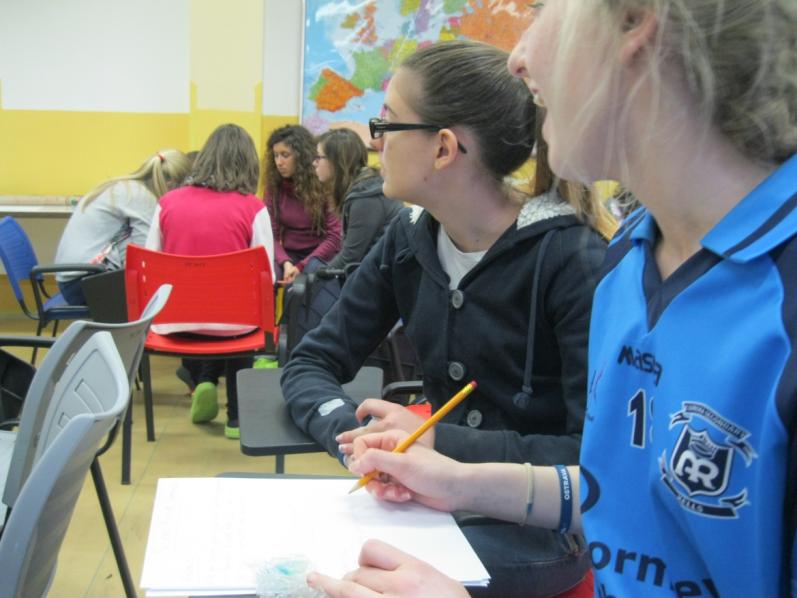 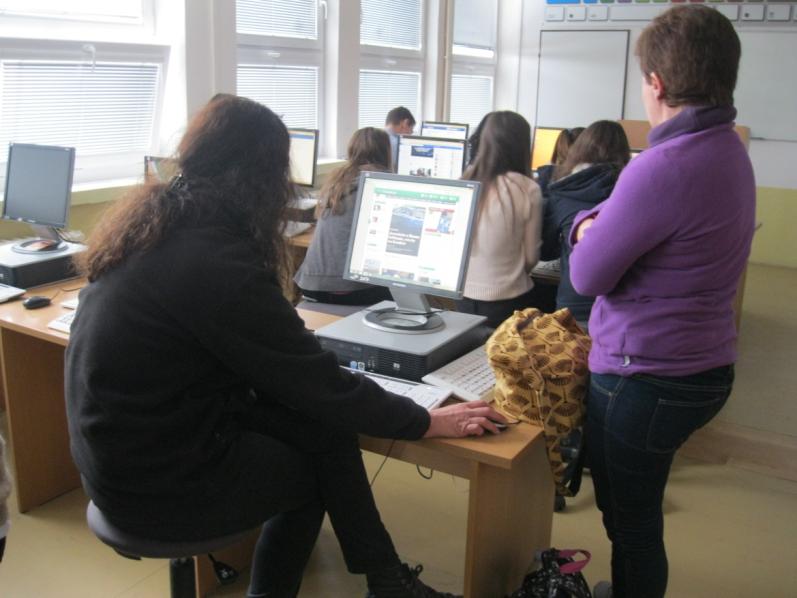 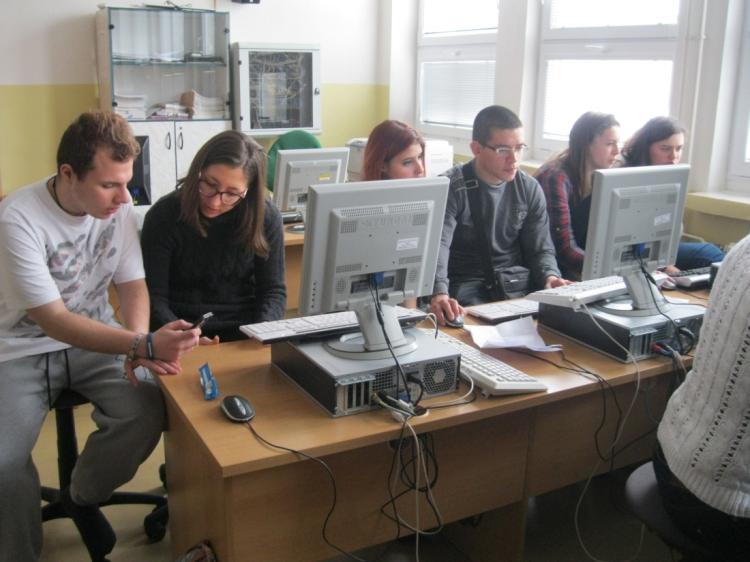 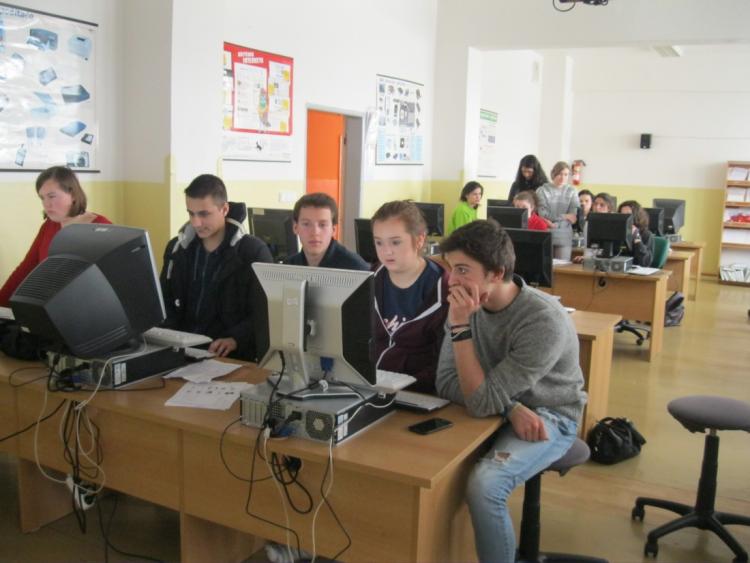 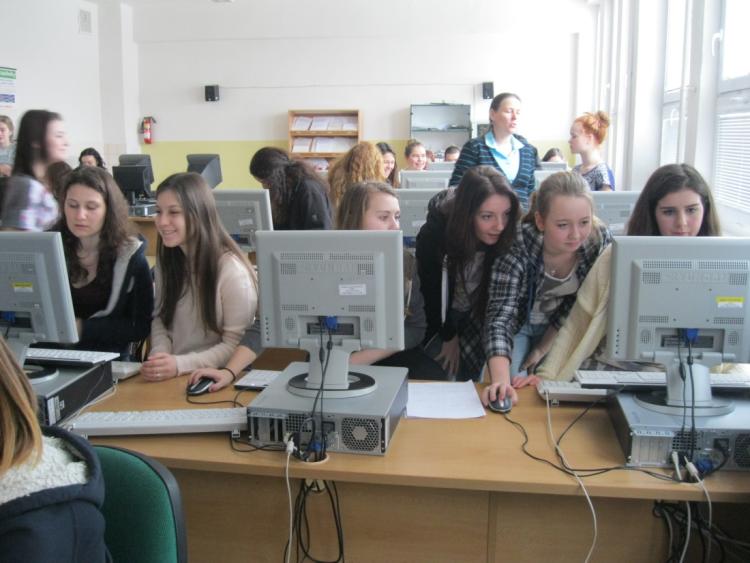 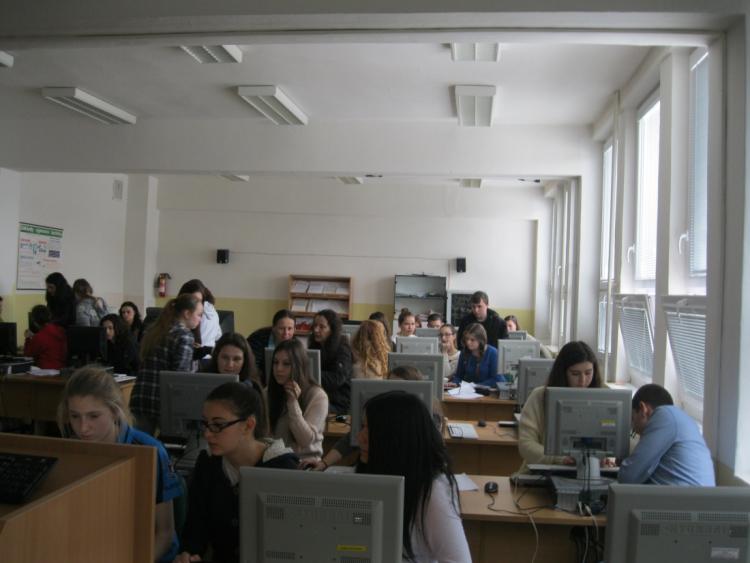